Çankırı Karatekin Üniversitesi


Kütüphane ve Dokümantasyon Daire
Başkanlığı
.
.
Kütüphane ve Dokümantasyon Daire Başkanlığı
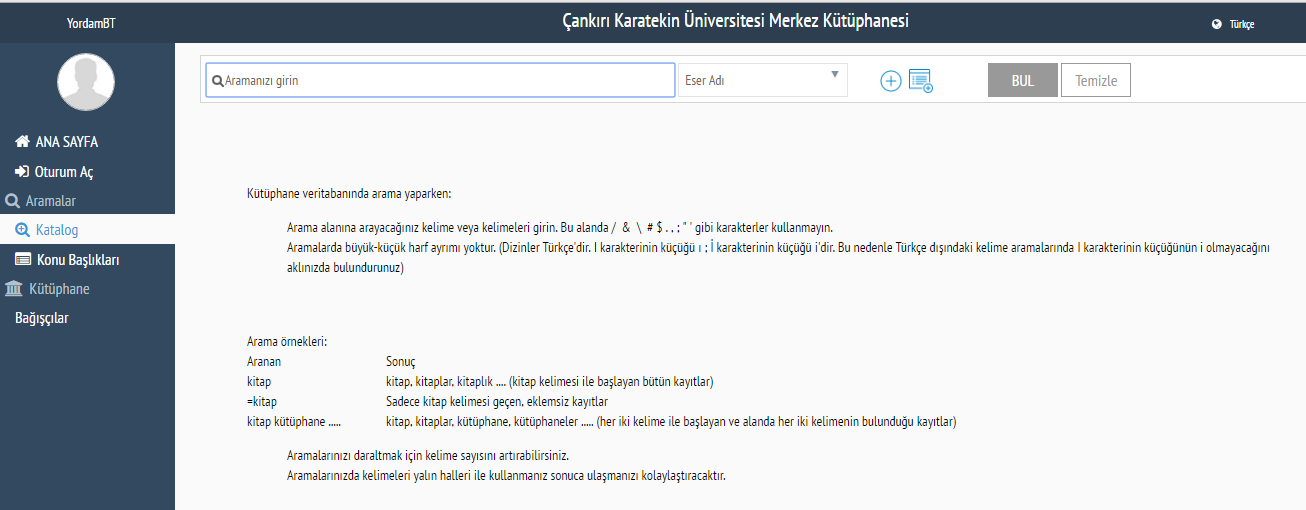 Kişisel olarak her kullanıcımızın hesabı bulunmaktadır.
Sicil Numarası
xxxxx
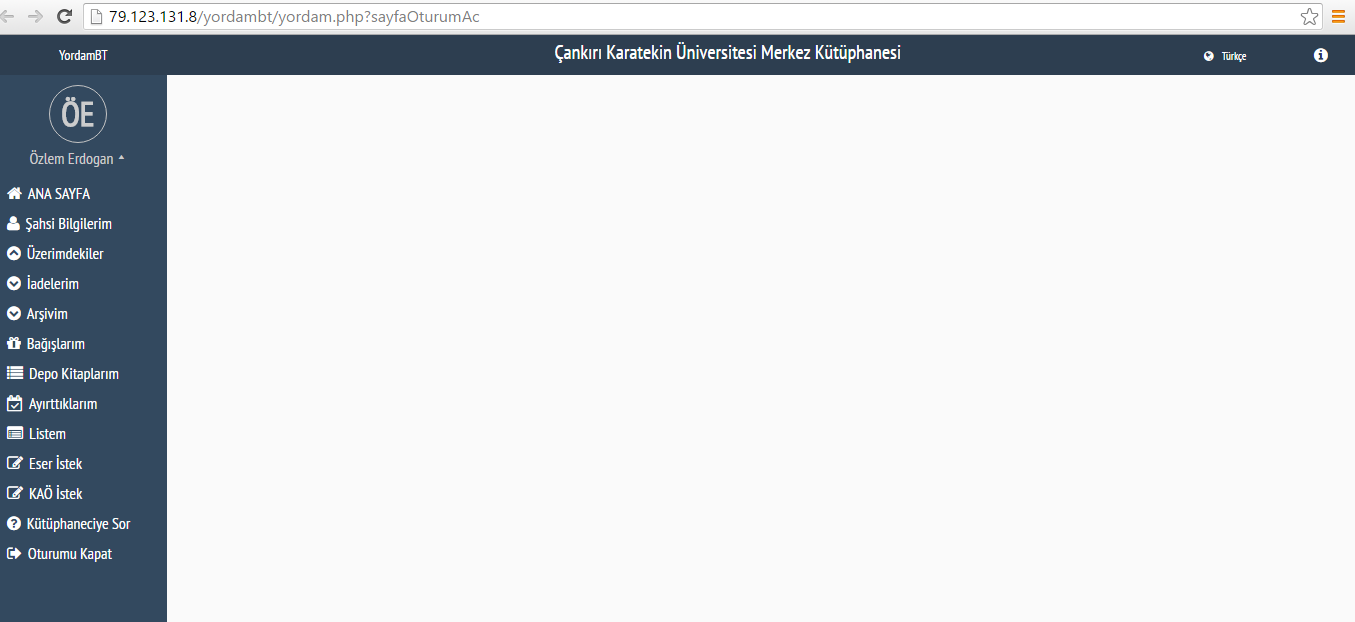 Kütüphaneler arası ödünç sistemi için KAÖ formu doldurmanız yeterli olacaktır. 
Eser isteklerinde bulunabilmeniz daha kolay hale gelmiştir. 
Ve diğer tüm işlemlerinizi tek ara yüz üzerinden tamamlaya bilirisiniz.
.
TÜBESS üzerinden istenilecek tezler için ILL@karatekin.edu.tr  
adresine mail atılması yeterli olacaktır.
.
TÜBESS Belge Sağlama ve Ödünç Verme sistemi üzerinden temin edilen tezlerle ilgili olarak YÖK tez merkezi tarafından TÜBESS katılım protokolünde:  

6.3. İSTEK YAPAN KURUMUN YÜKÜMLÜLÜKLERİ:
"6.3.5. Sağlayıcı kütüphane tarafından iletilen elektronik belgeleri (makale vd.), son kullanıcıya basılı (print) formatta teslim etmek, bu belgeleri bilgisayar sistemlerinden silmek ve hiçbir suretle arşivlememek ile yükümlüdür” "maddesi gereği ; 18.05.2016 tarihinden itibaren YÖK tez merkezinden sağlanan tezler isteklilere basılı olarak verilecektir. Bu nedenle temin edilen tezlerin her bir sayfası için (10 kuruş) çıktı bedeli tahsil edilecektir.
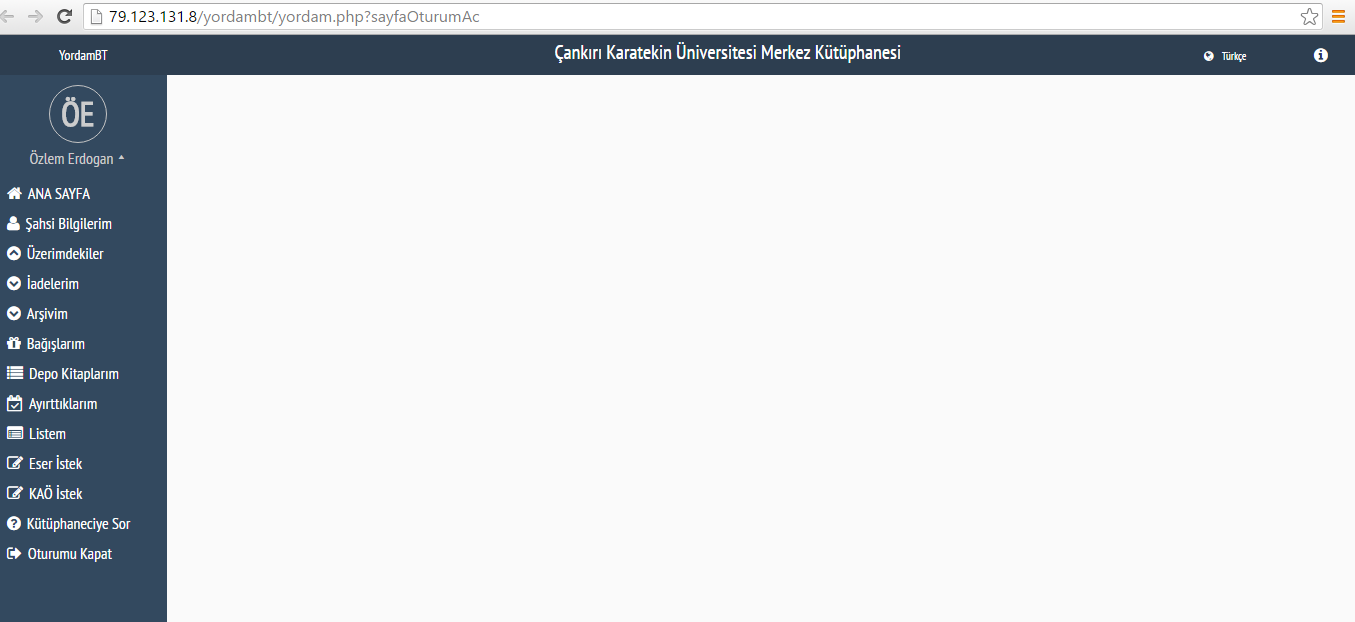 Ankos üzerinden kaynak isteklerinde
Ankos üzerinden kaynak istenileceği zaman  KAÖ  İstek bölümündeki formu doldurmanız yeterli olacaktır.
.
.